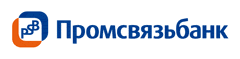 Рынки, которые мы потеряли?
ОАО "Промсвязьбанк" 



2015 г.
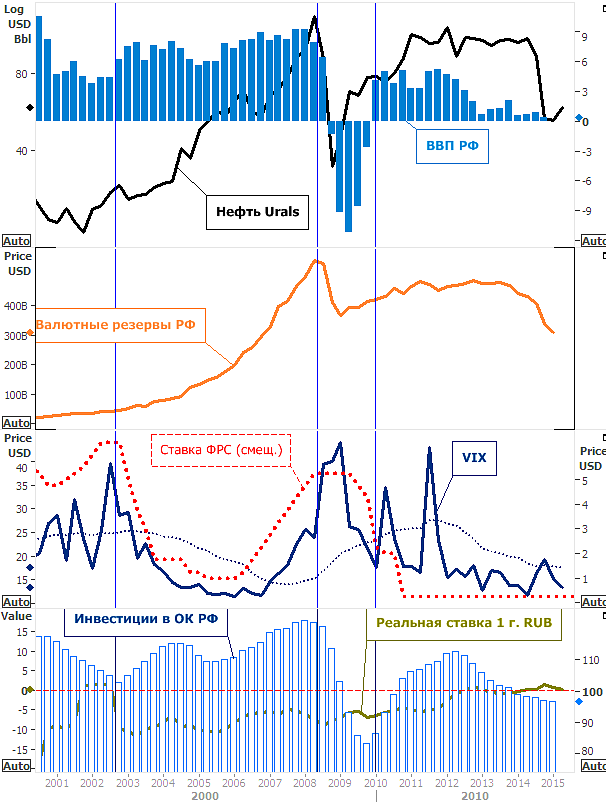 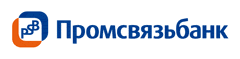 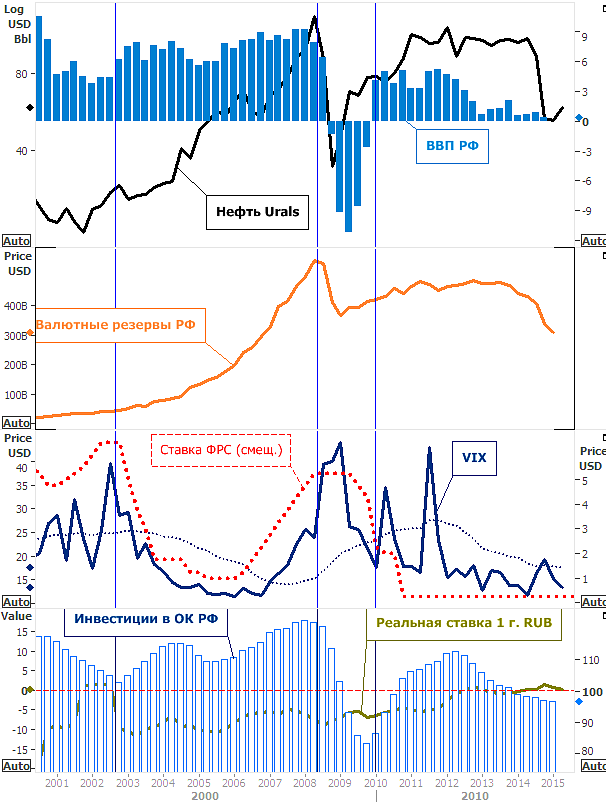 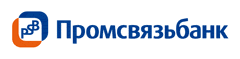 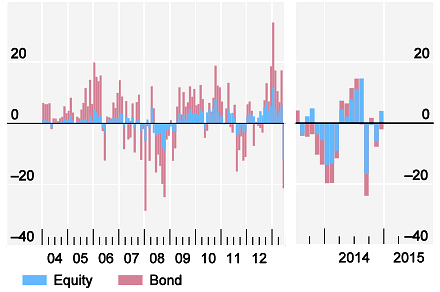 Акции
Облигации
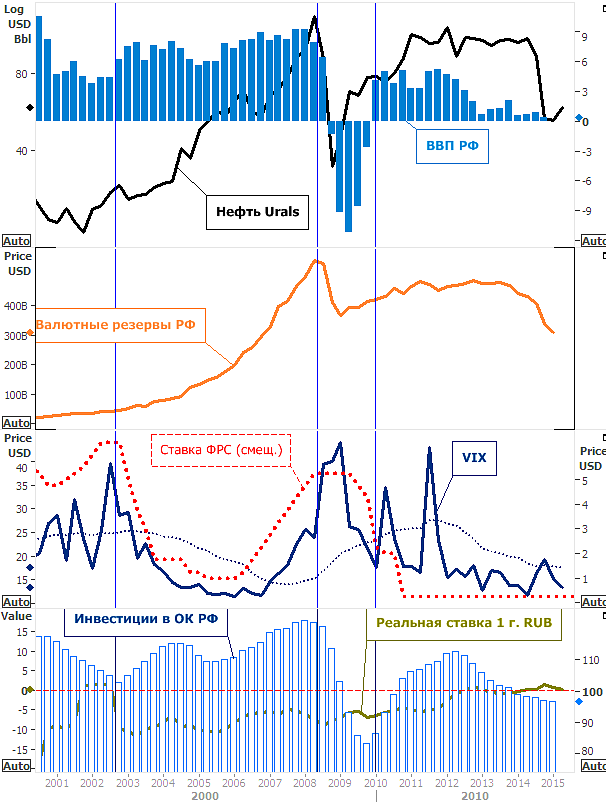 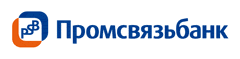 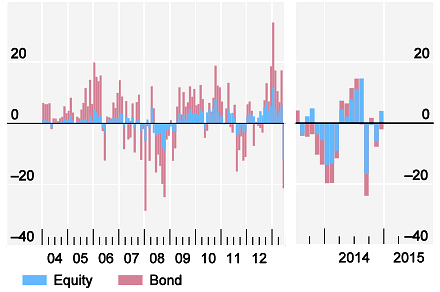 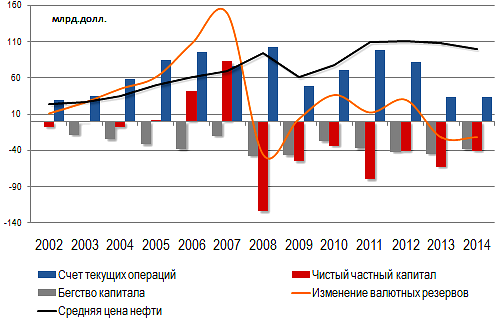 Акции
Облигации
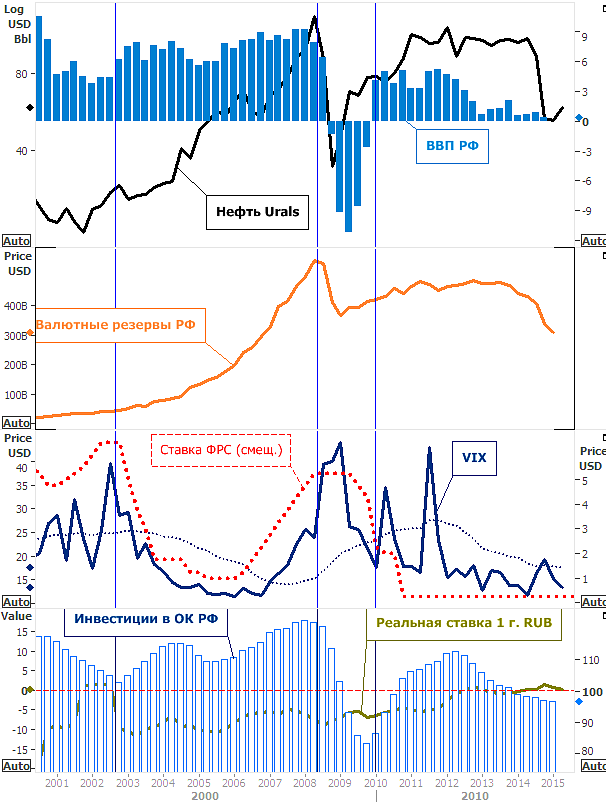 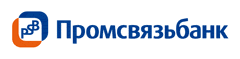 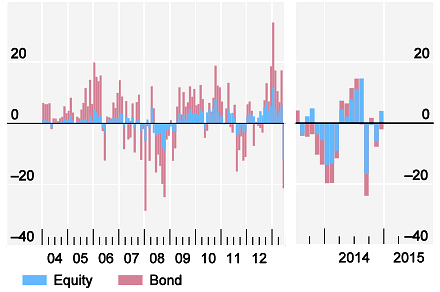 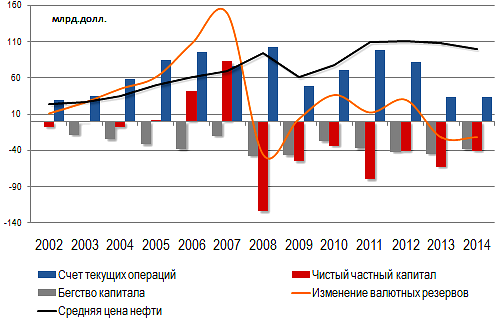 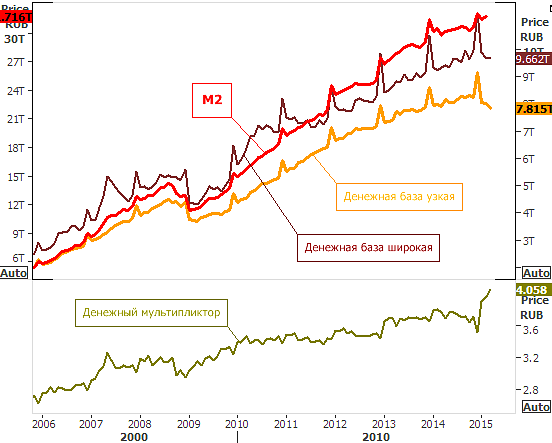 Акции
Облигации
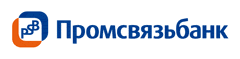 ВРЕМЕННАЯ СТРУКТУРА ПАССИВОВ БАНКОВСКОЙ СИСТЕМЫ РФ
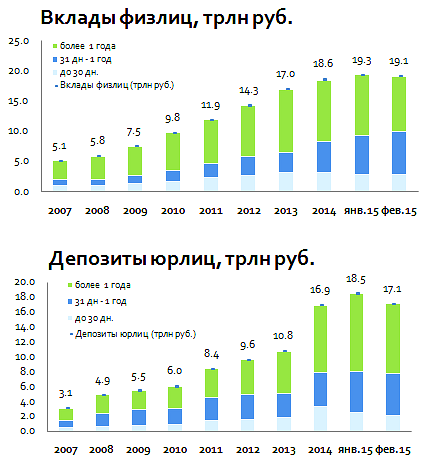 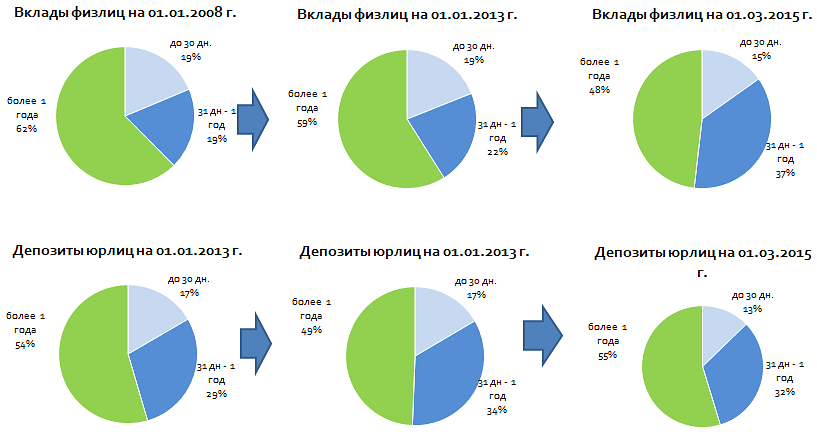 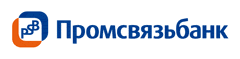 ВАЛЮТНАЯ СТРУКТУРА ПАССИВОВ И АКТИВОВ БАНКОВСКОЙ СИСТЕМЫ РФ
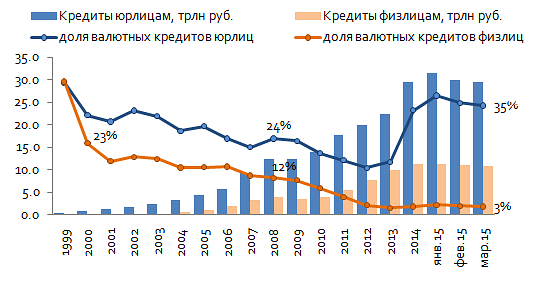 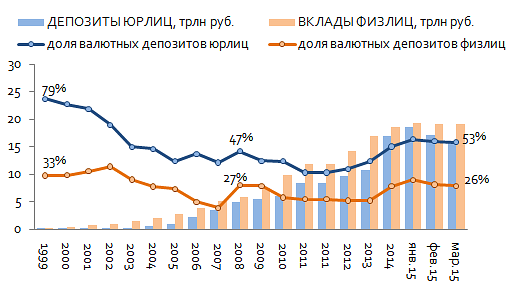 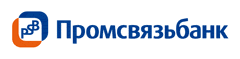 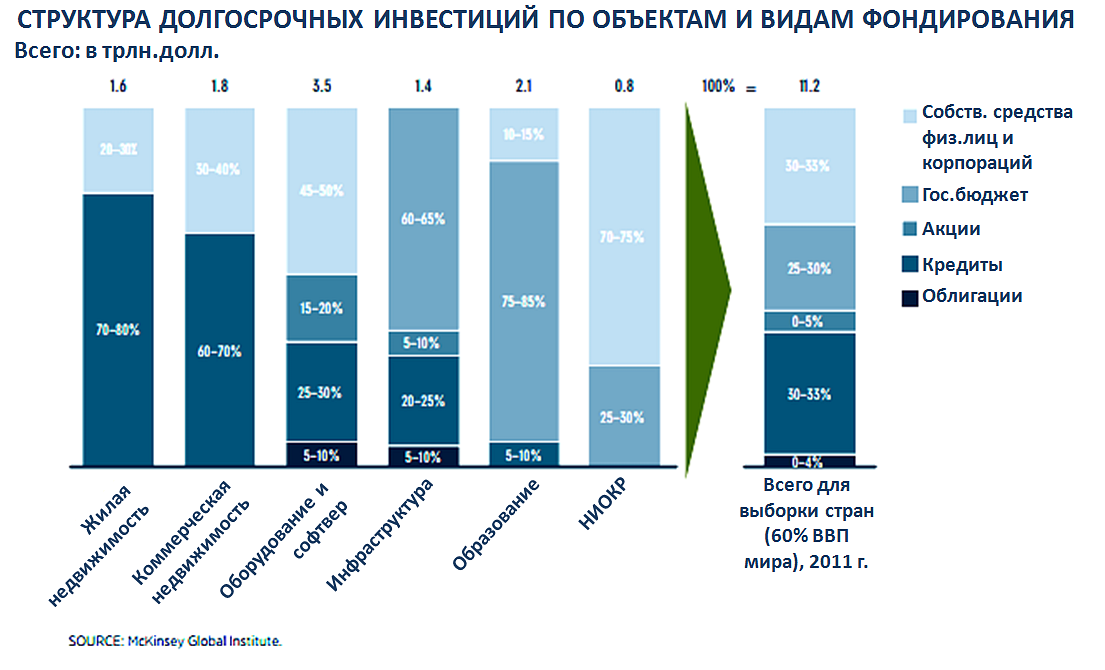 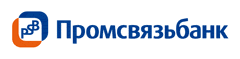 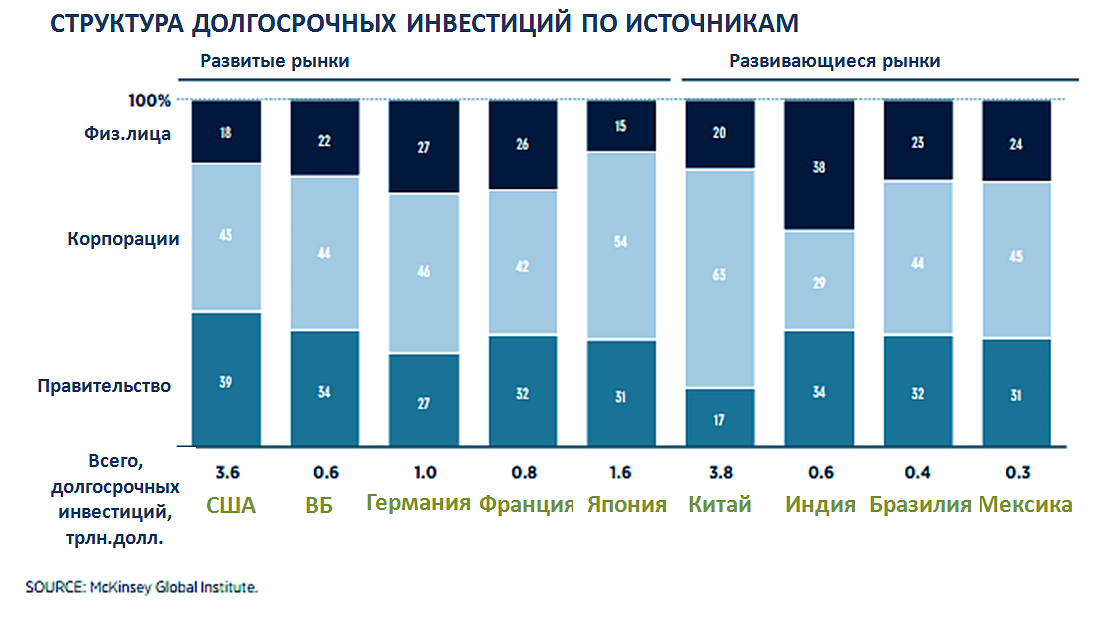 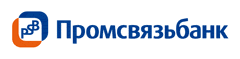 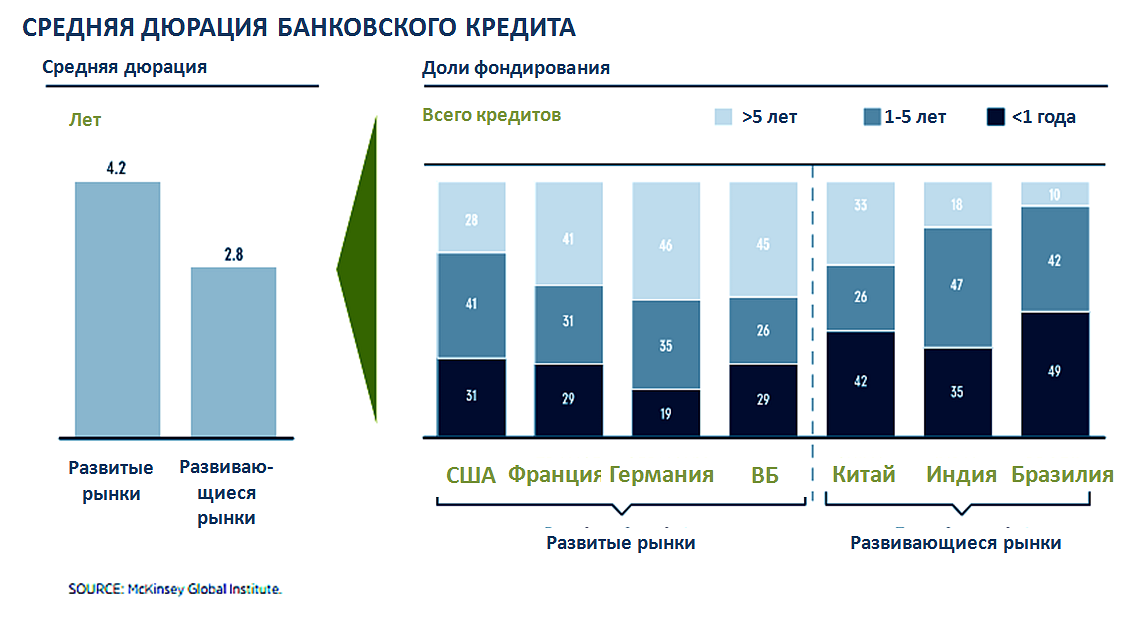 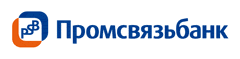 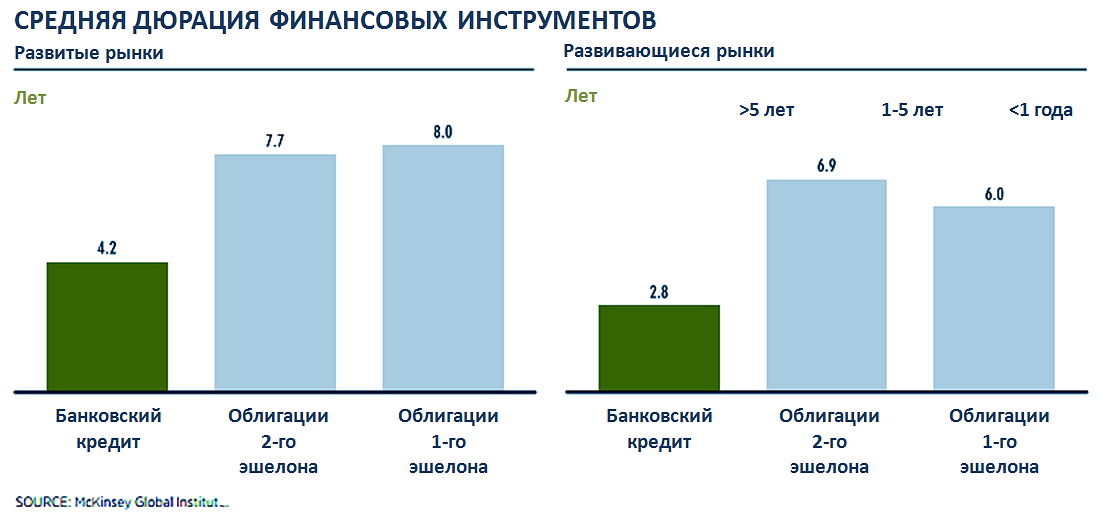 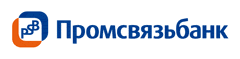 СТРУКТУРА СБЕРЕЖЕНИЙ
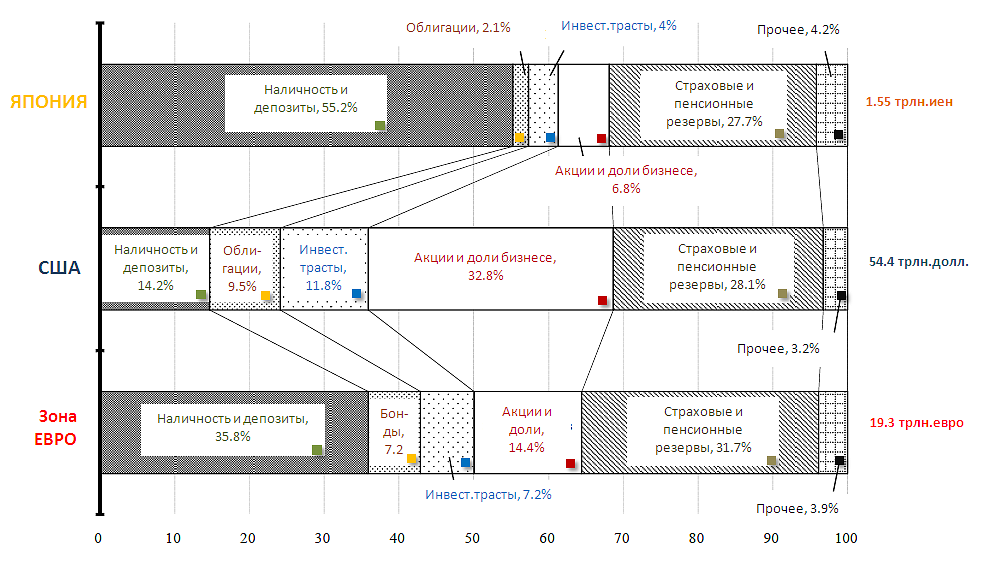